Crystallography
H. K. D. H. Bhadeshia
Introduction and point groups
Stereographic projections
Low symmetry systems
Space groups
Deformation and texture
Interfaces, orientation relationships
Martensitic transformations
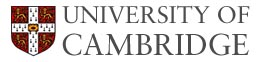 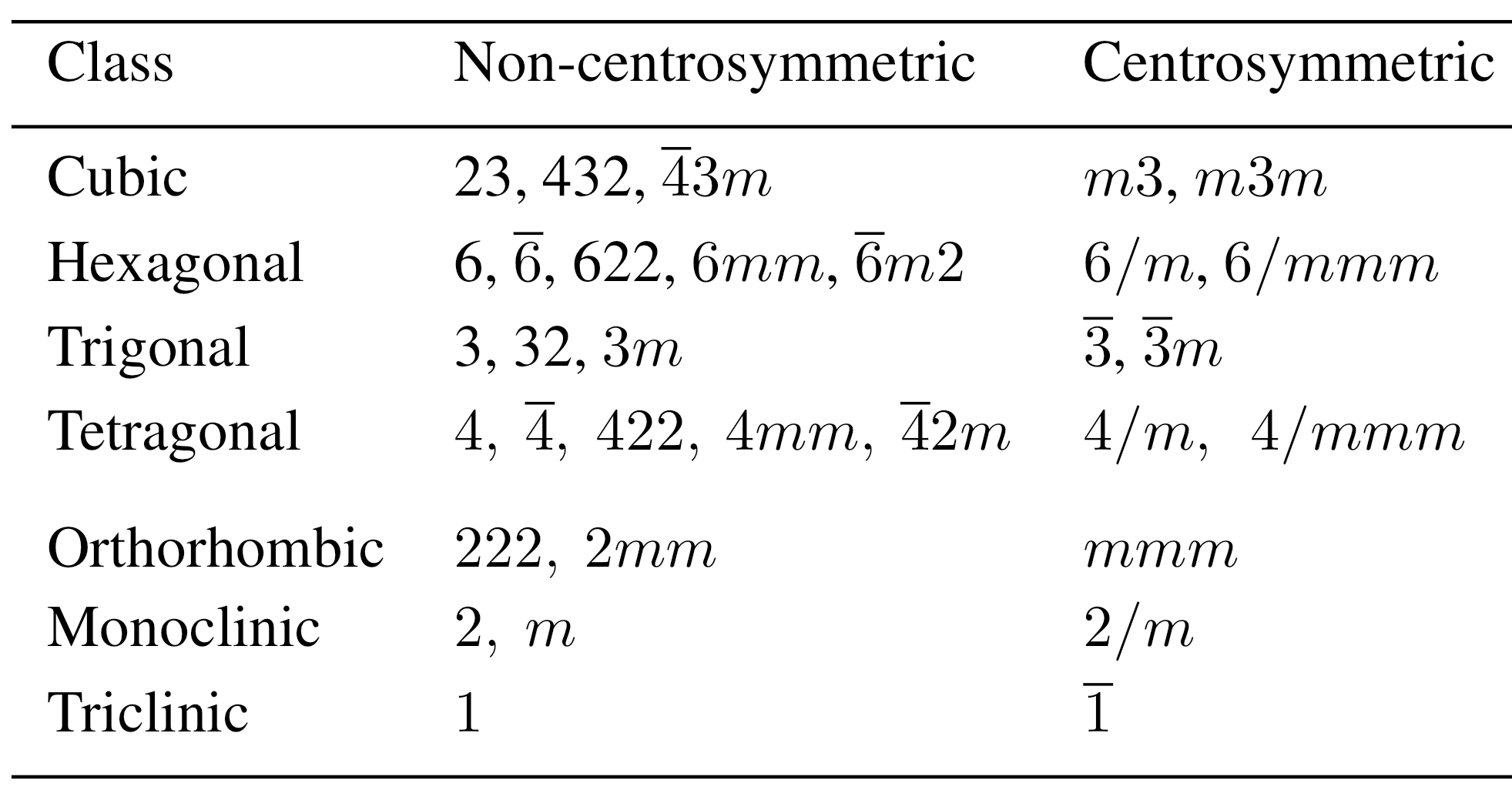 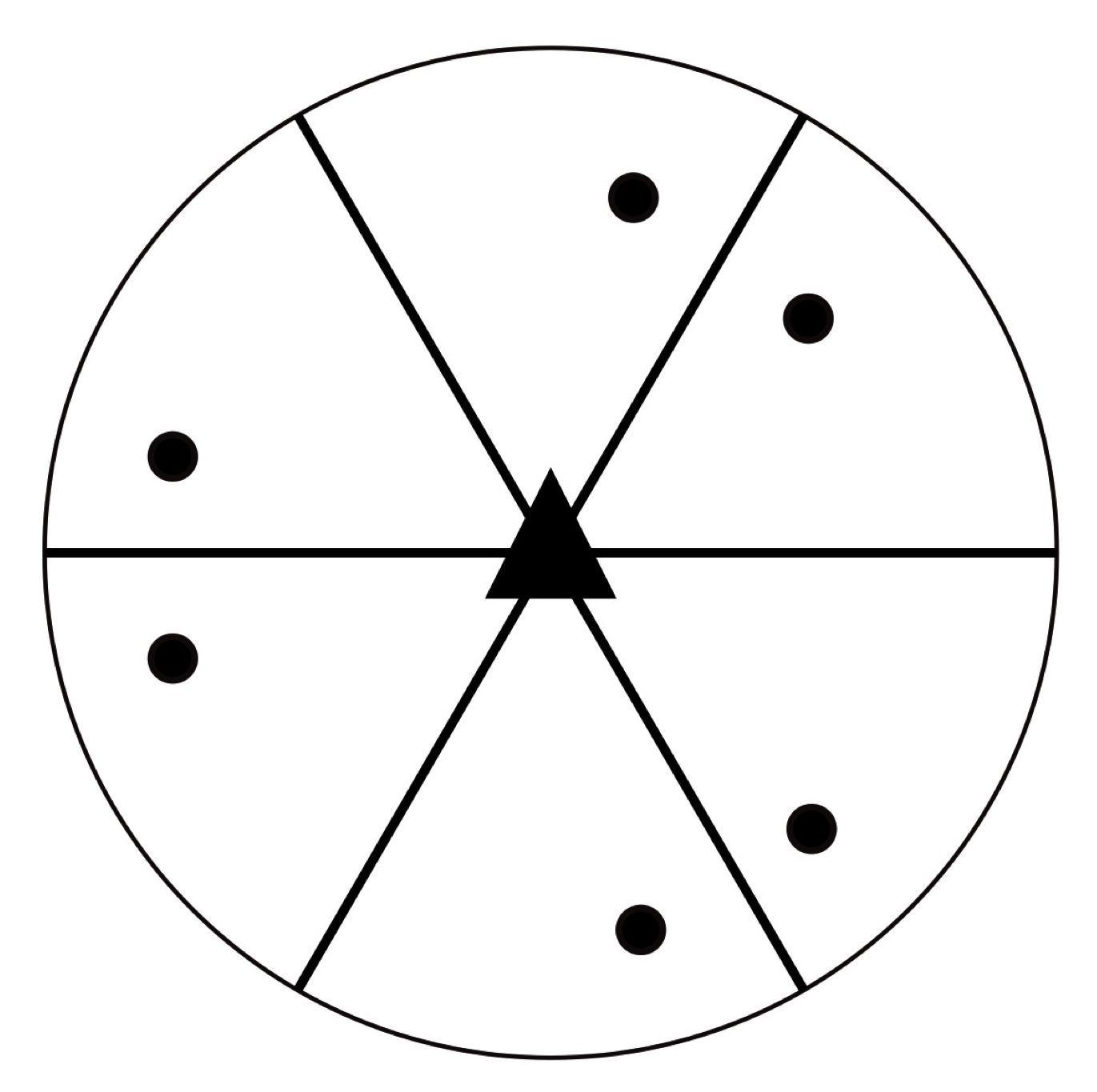 3m
polar group
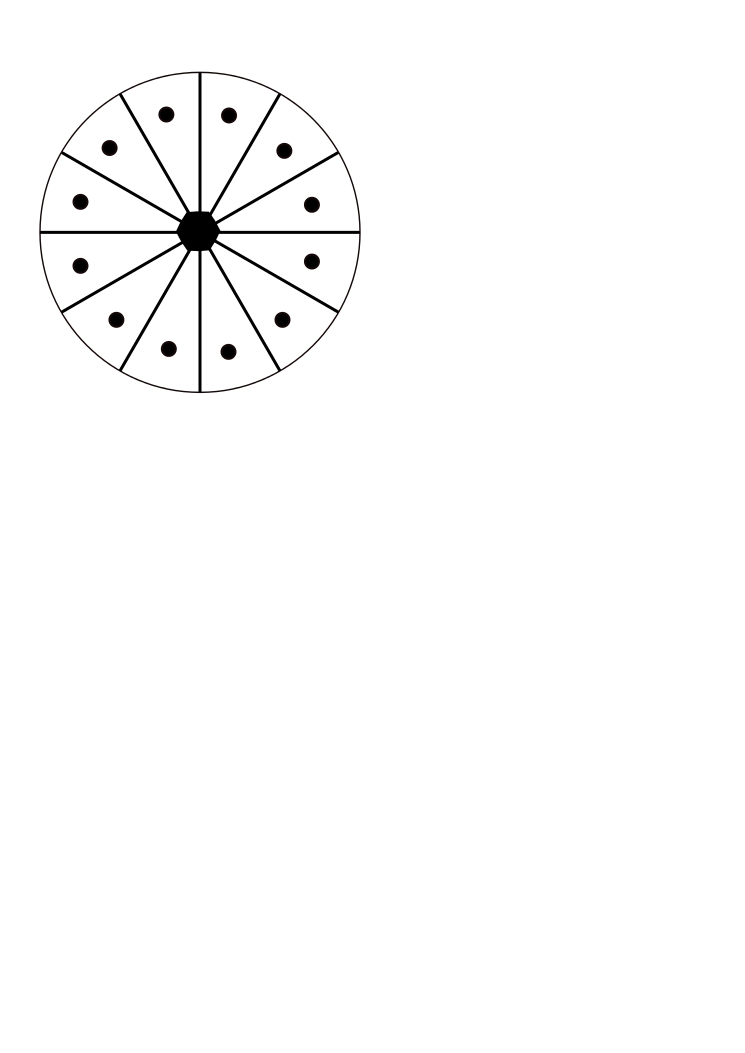 6mm
polar group
polar group 6mm GaN
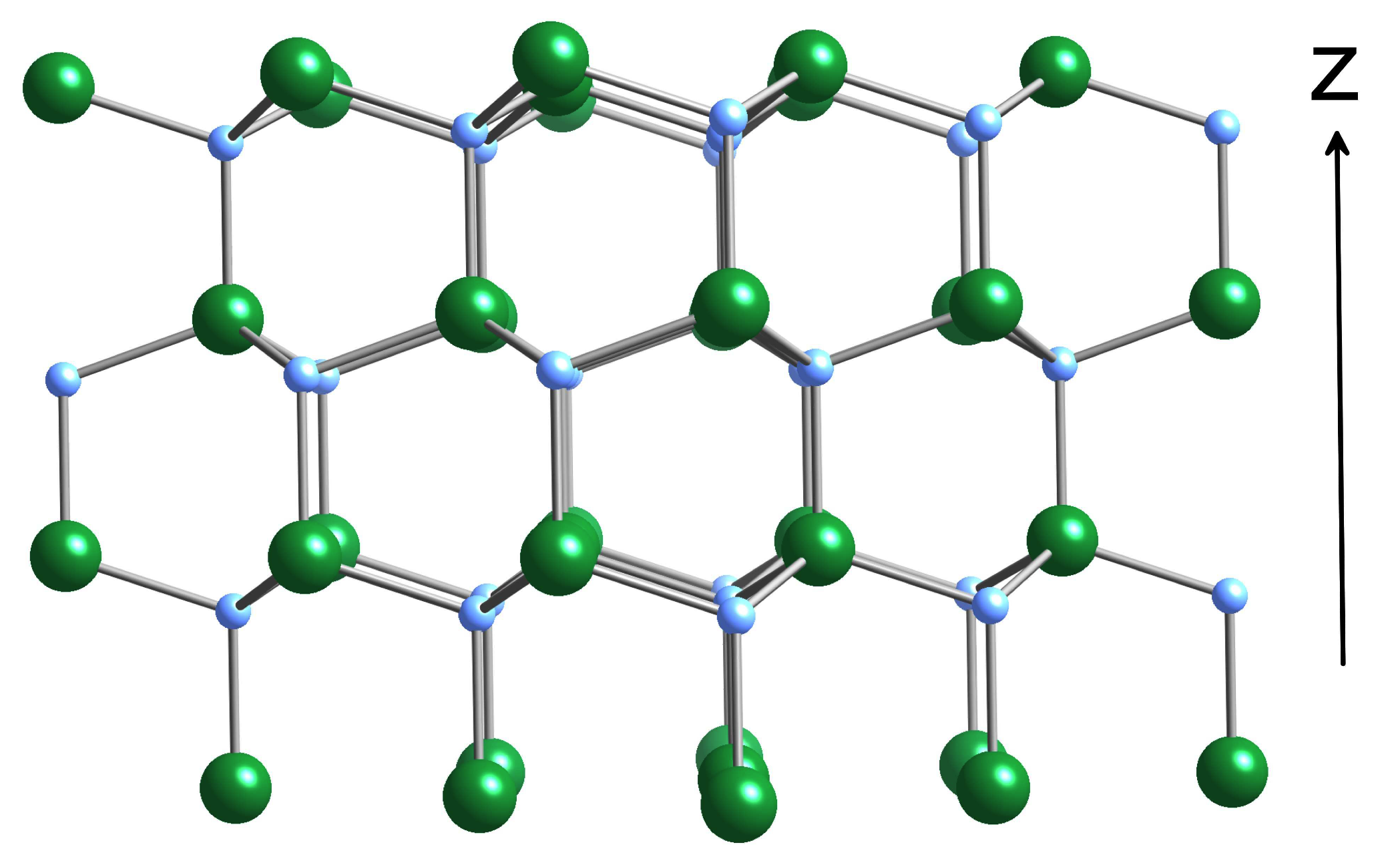 tetragonal
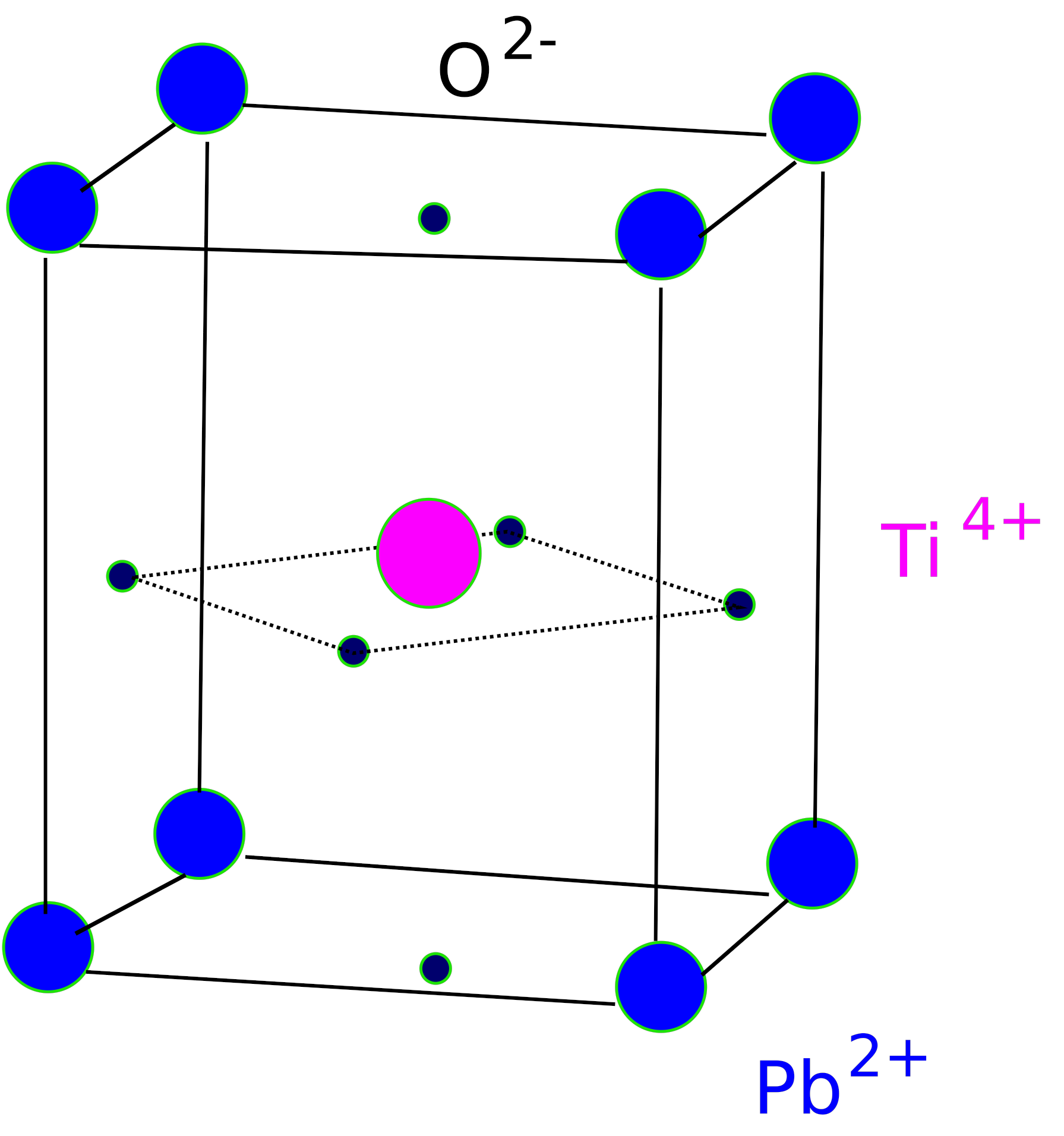 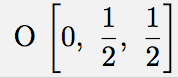 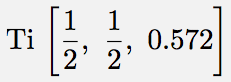 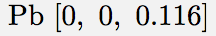 lattice type and point group?
Point group 4mm, tetragonal
pole of general form
operate 4-fold axis
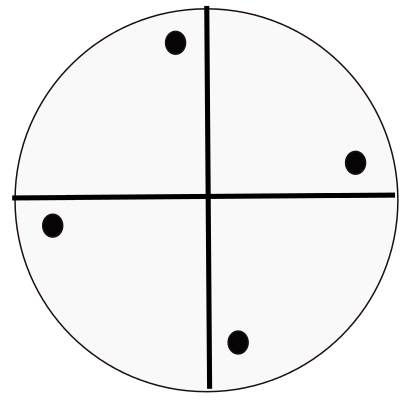 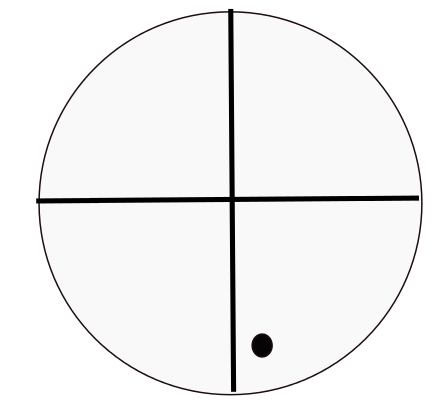 a general location x,y,z with a site symmetry 1
would require 8 such atoms in the cell
operate mirrors
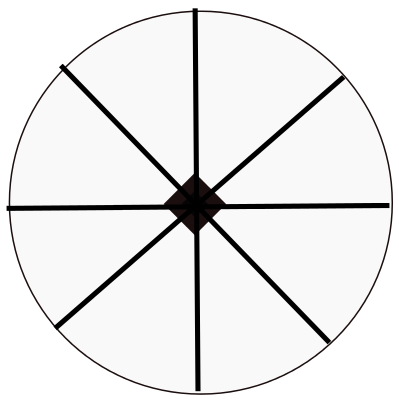 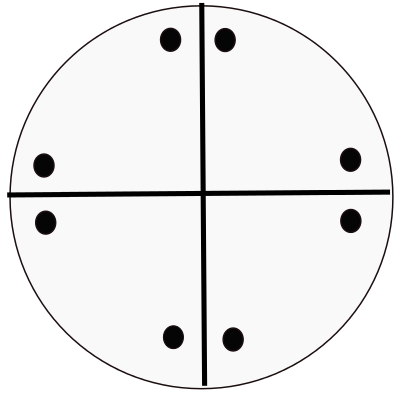 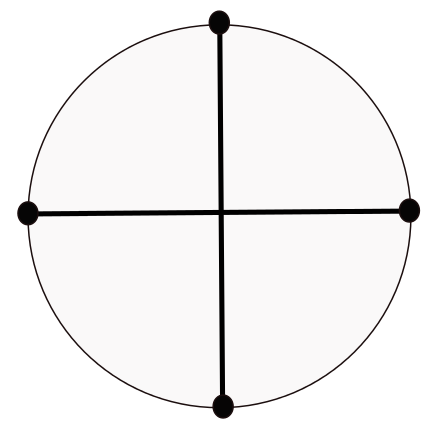 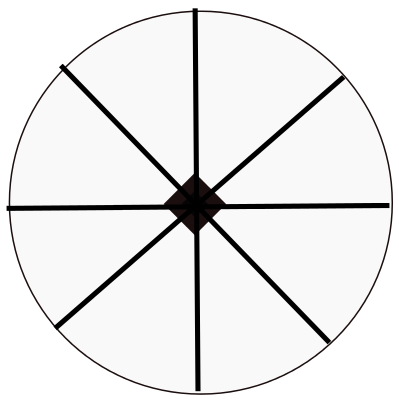 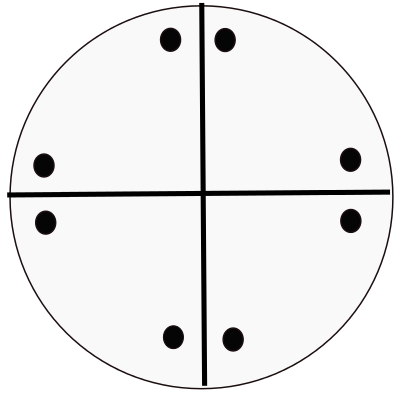 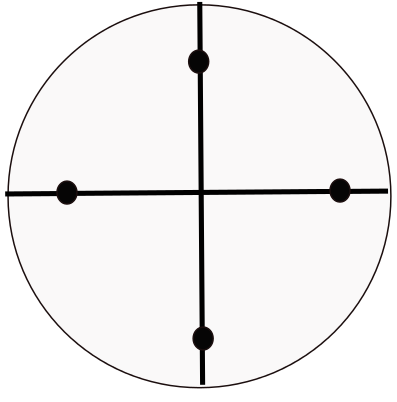 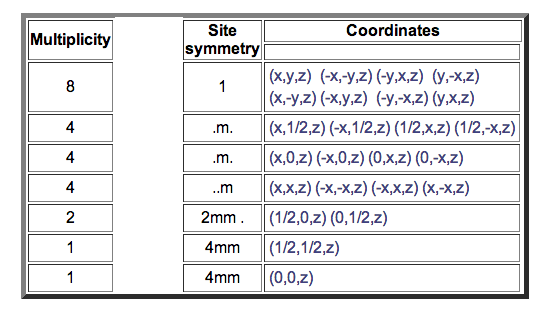 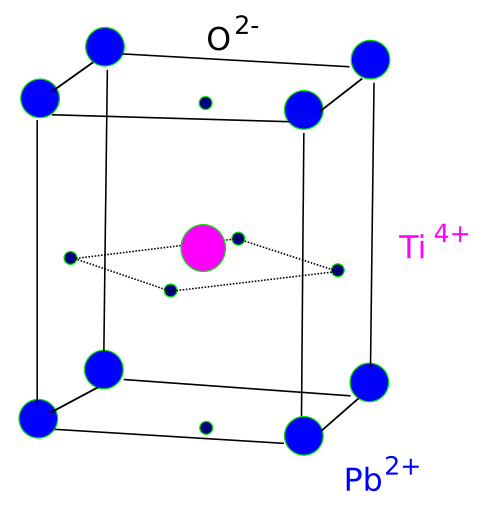 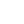 P4mm
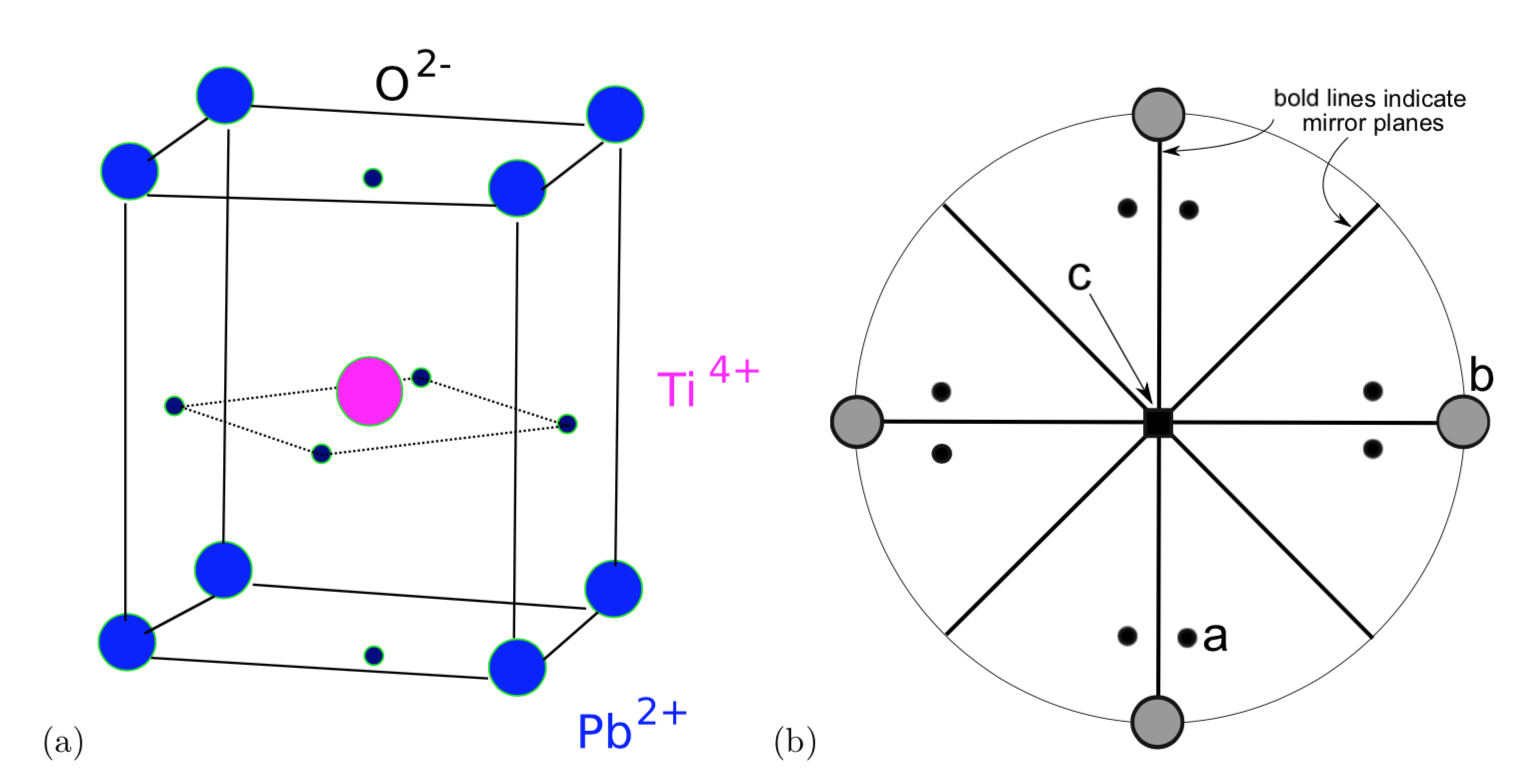 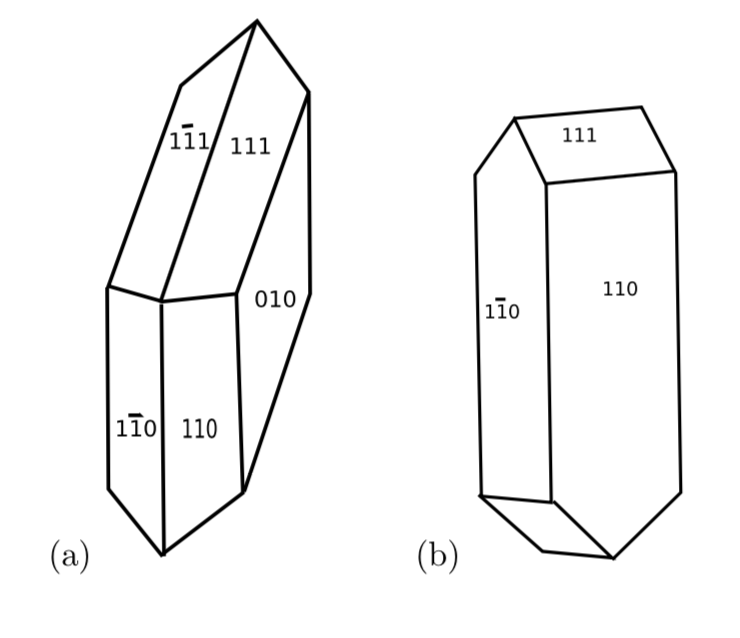 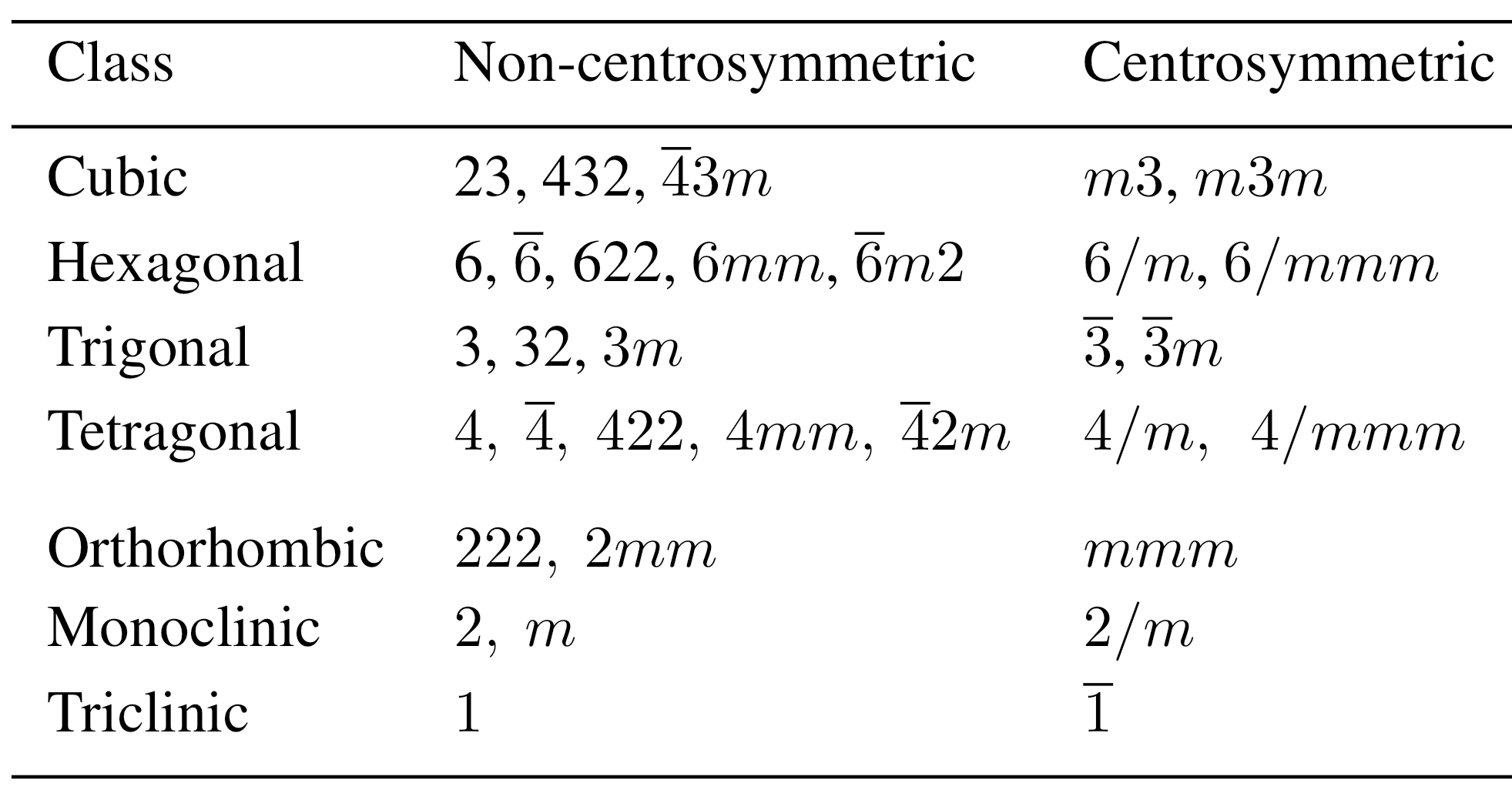 the titanate just discussed has no centre of symmetry,
piezoelectric.
free energy of heterogeneous solution
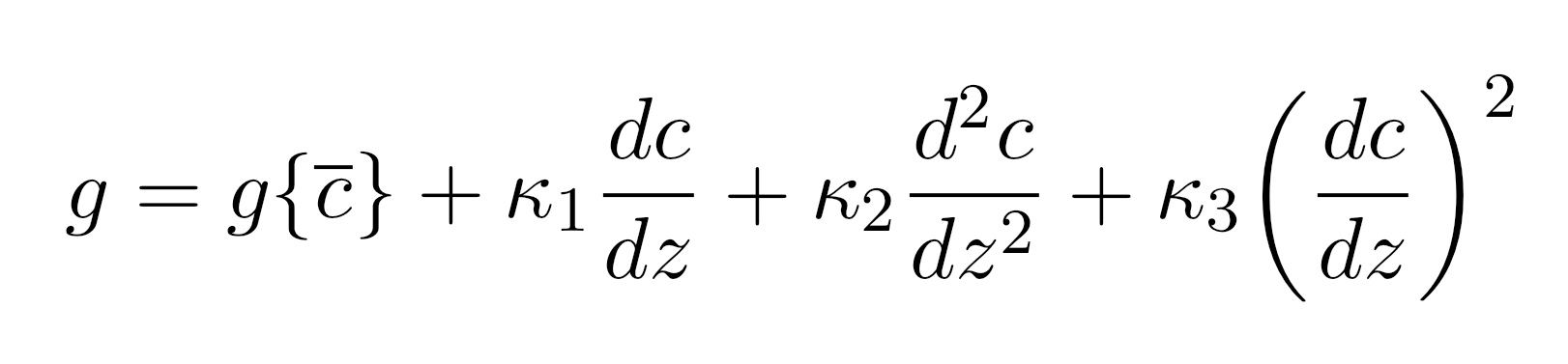 PYRITE

(MISIS, Moscow)
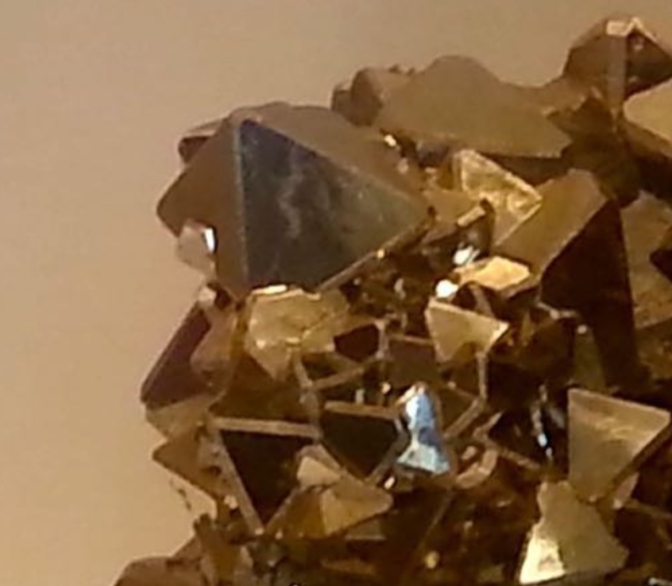 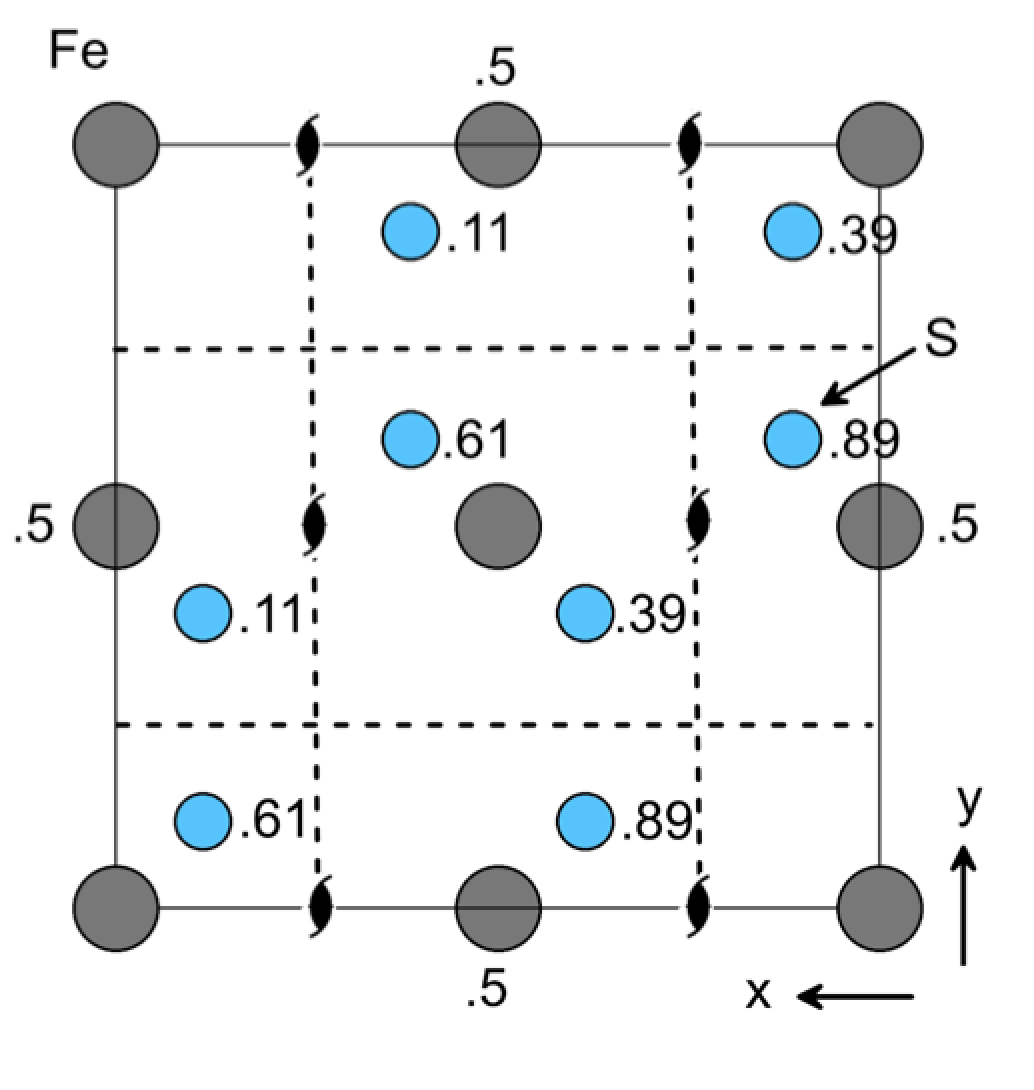 Pyrite m3
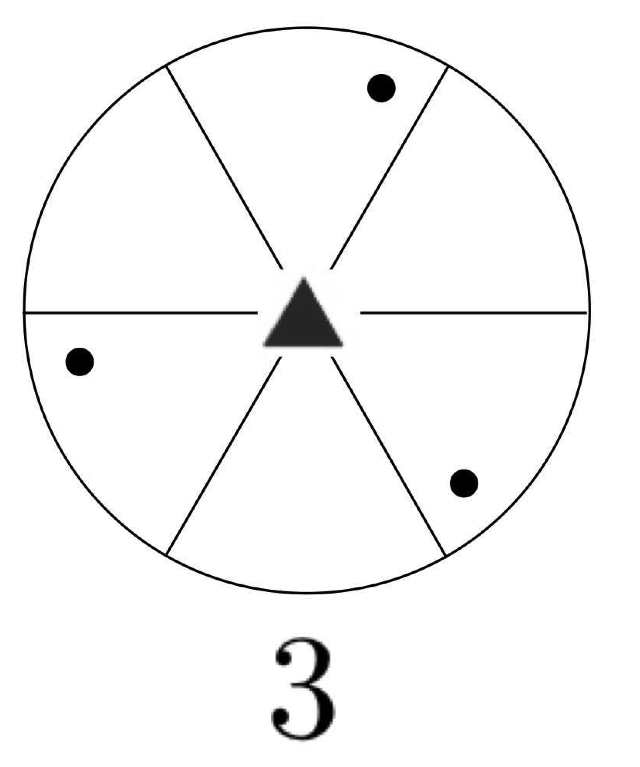 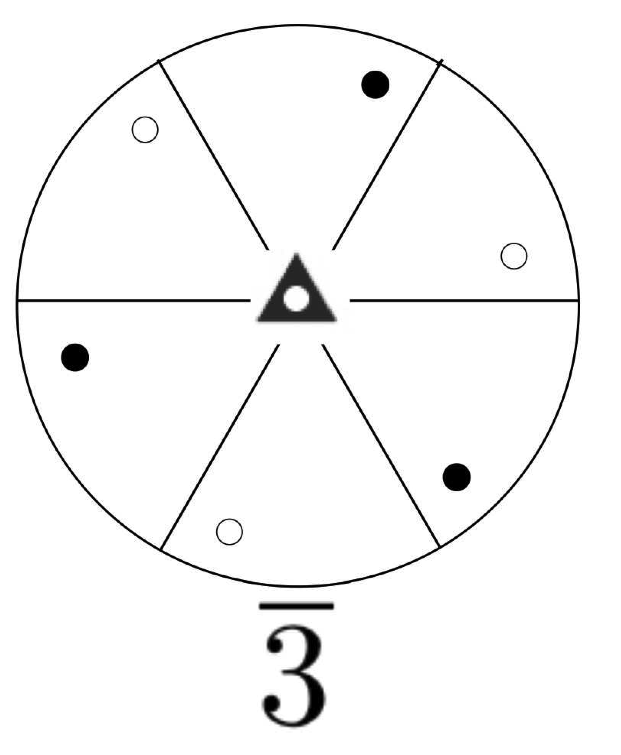 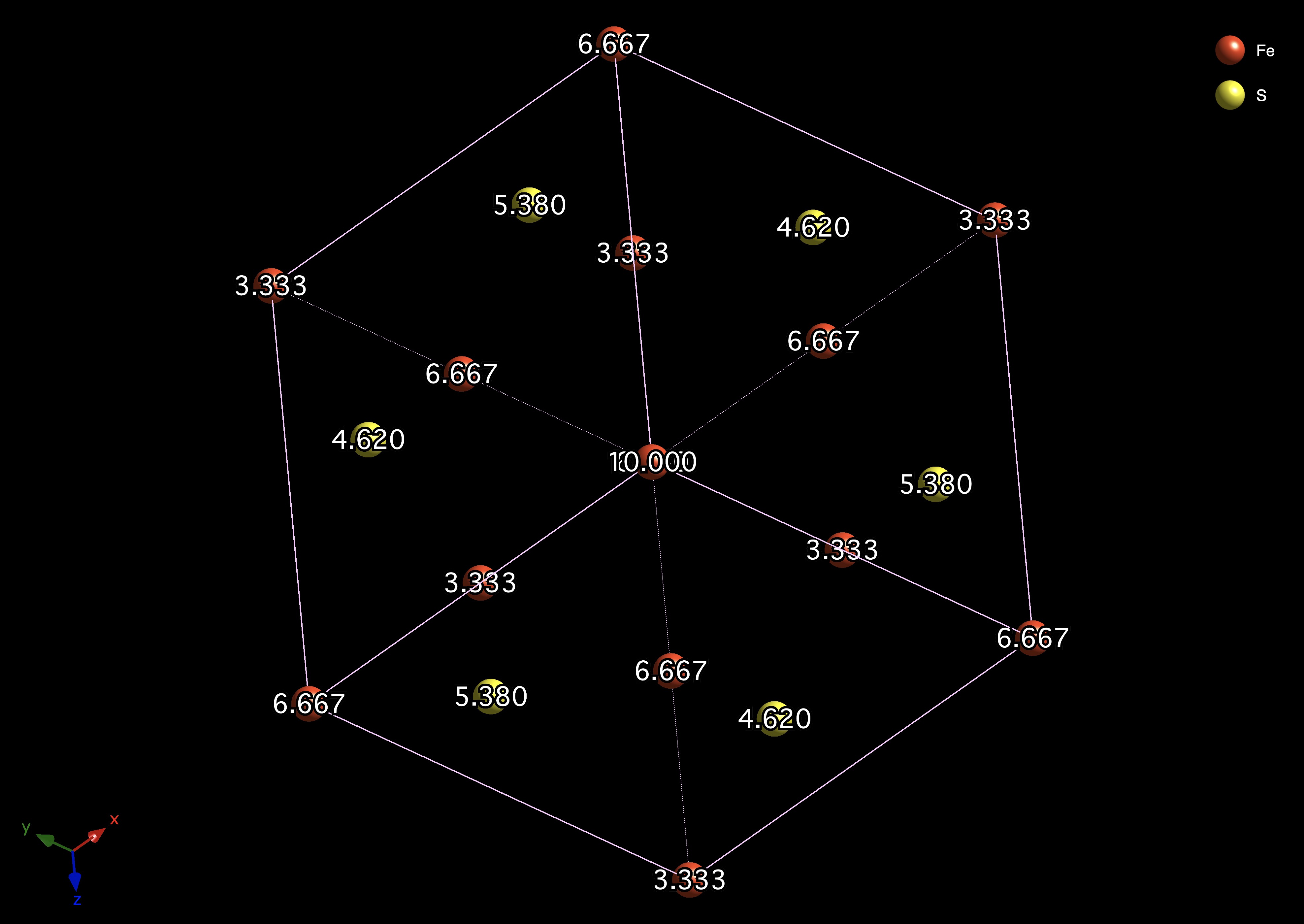 Stereograms for systems of low symmetry
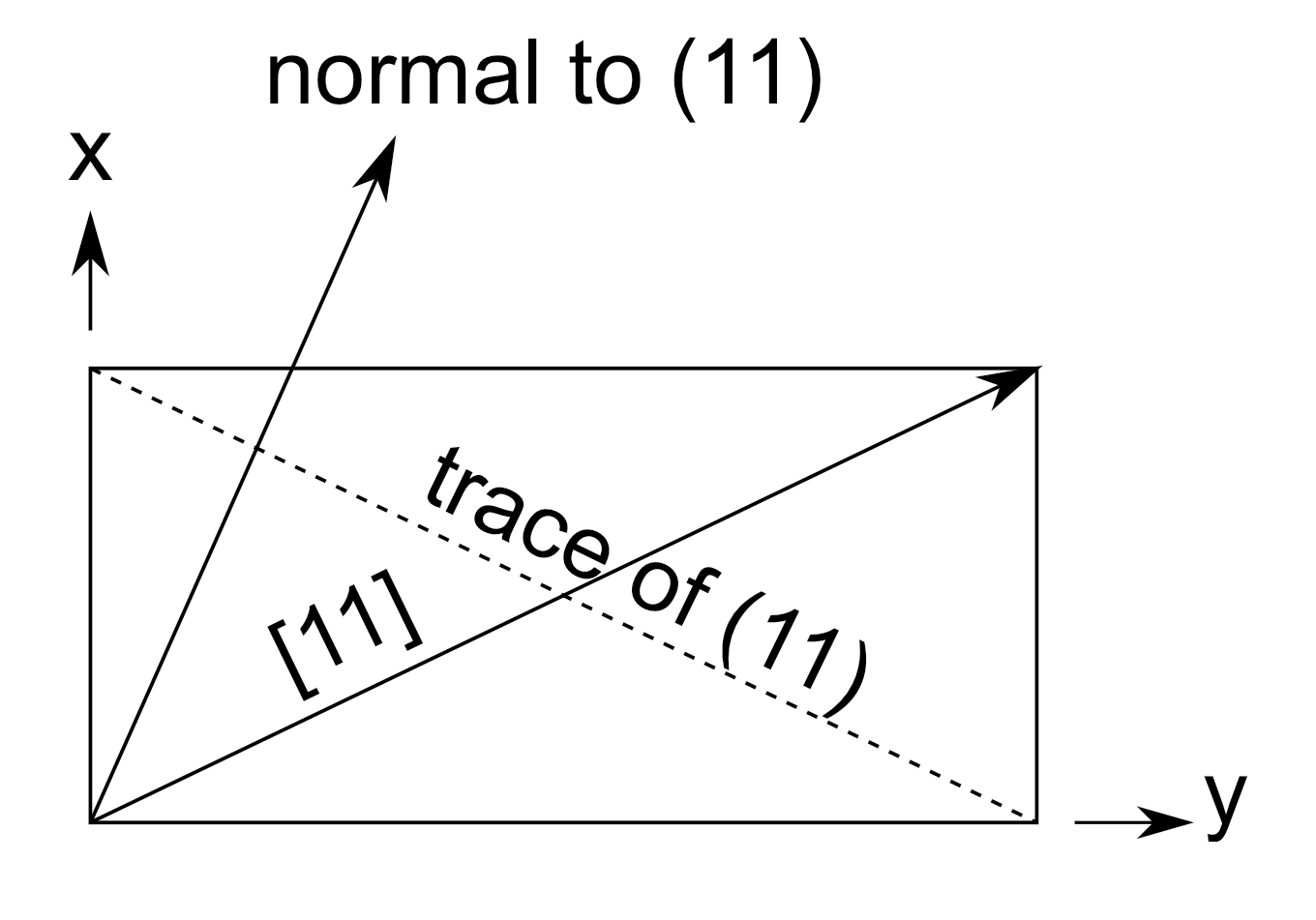 5
2,3,8
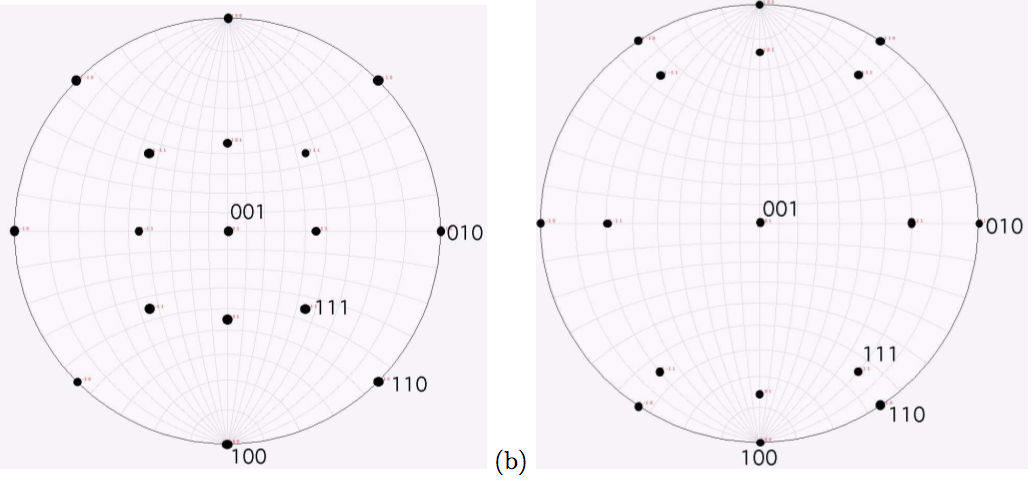 2,3,8                                            2,3,5
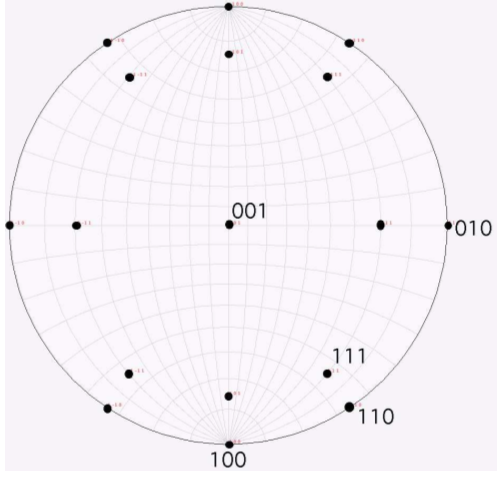 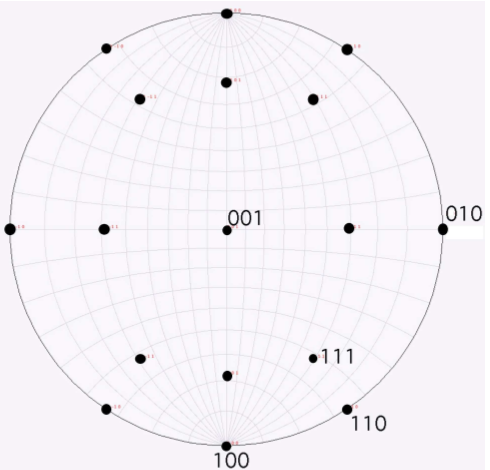 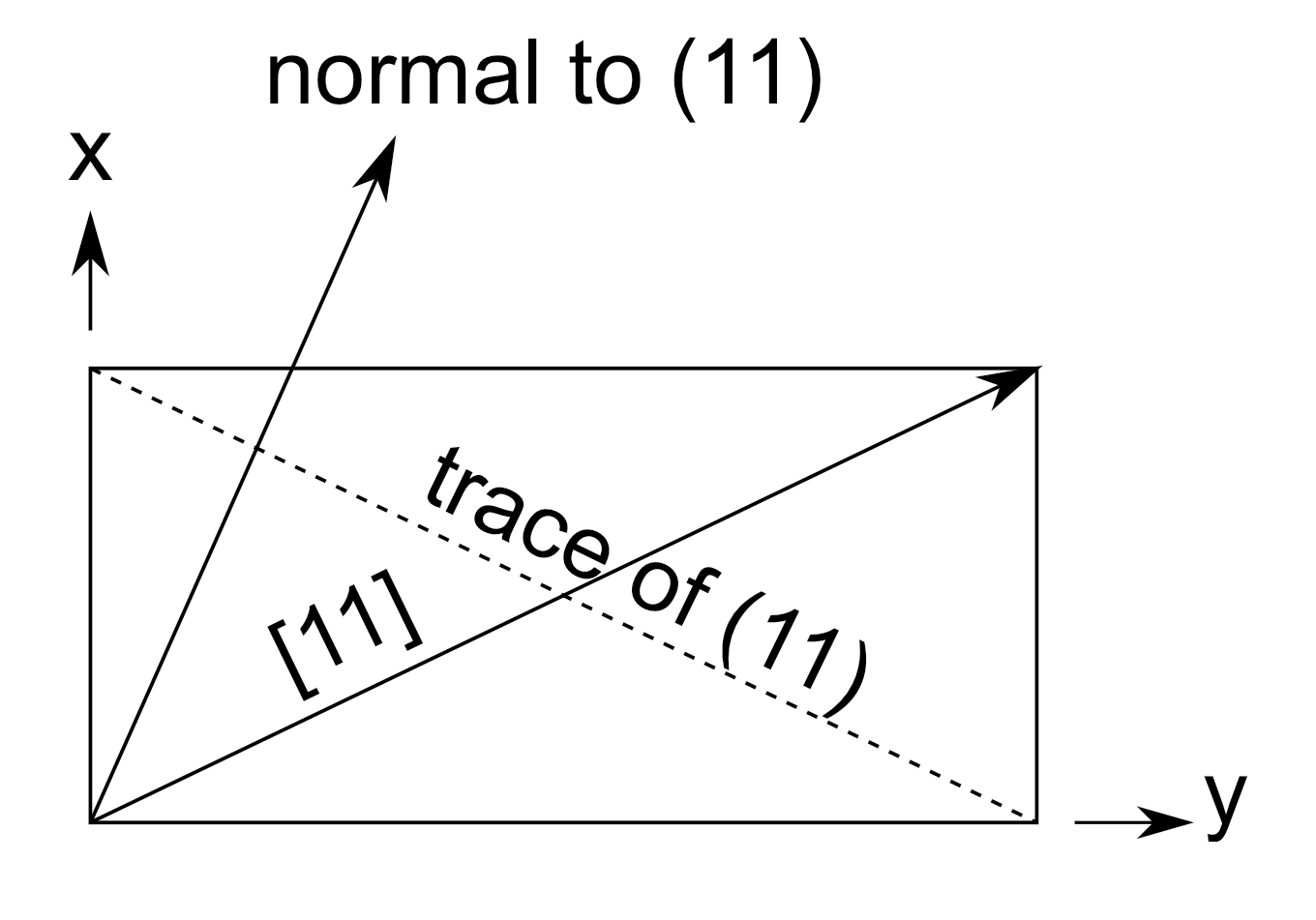 2,3,5
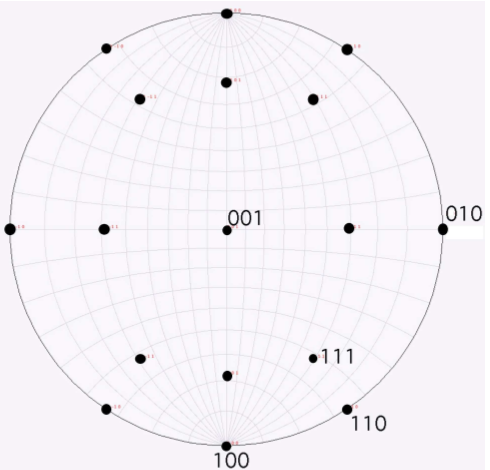 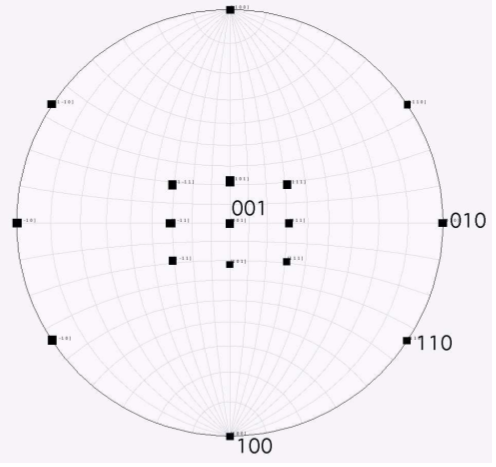 normals                                       directions
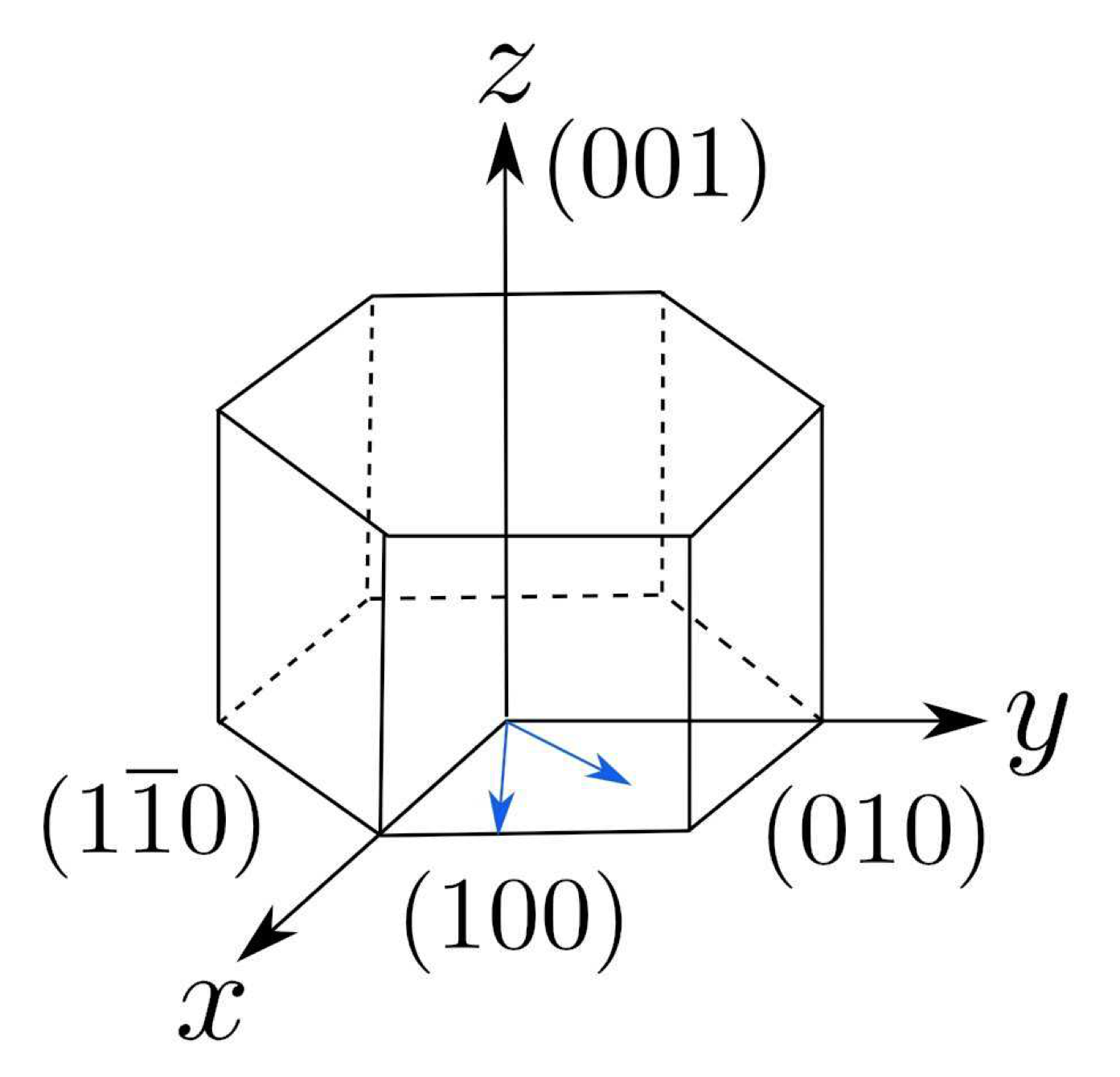 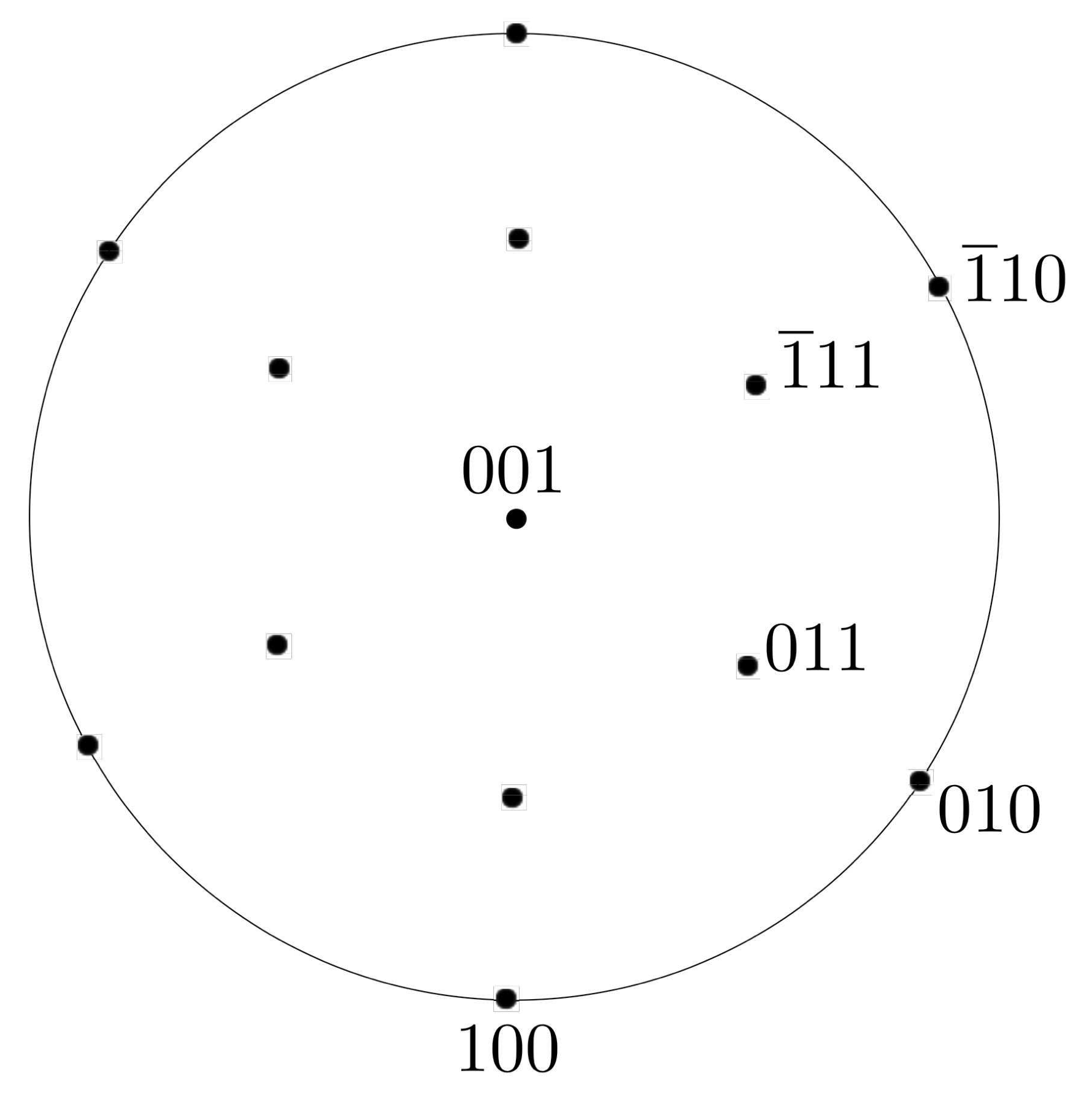 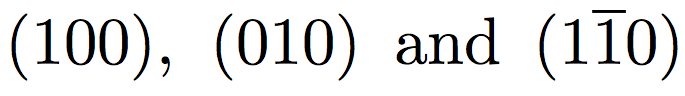 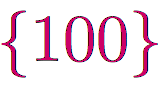 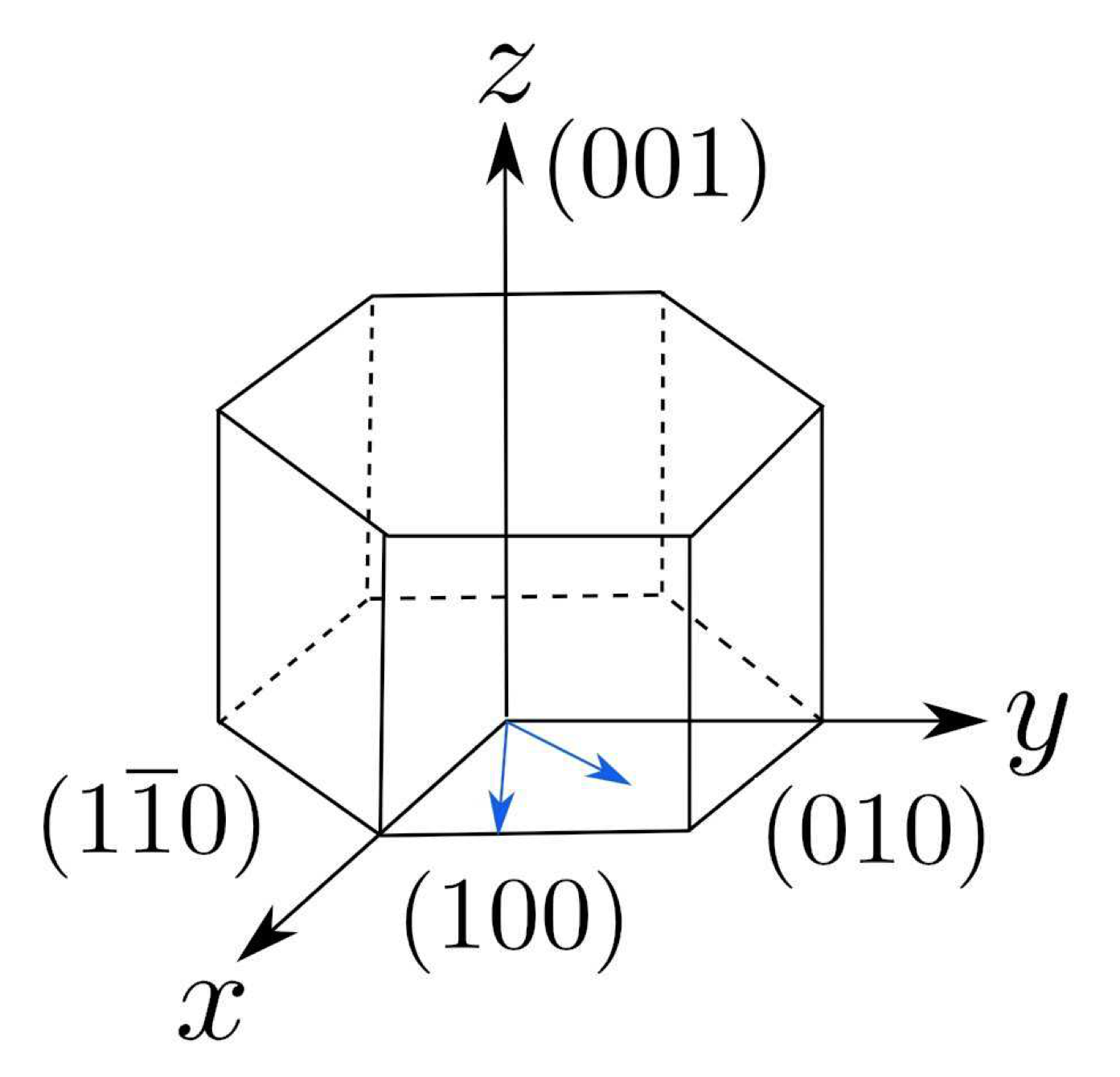 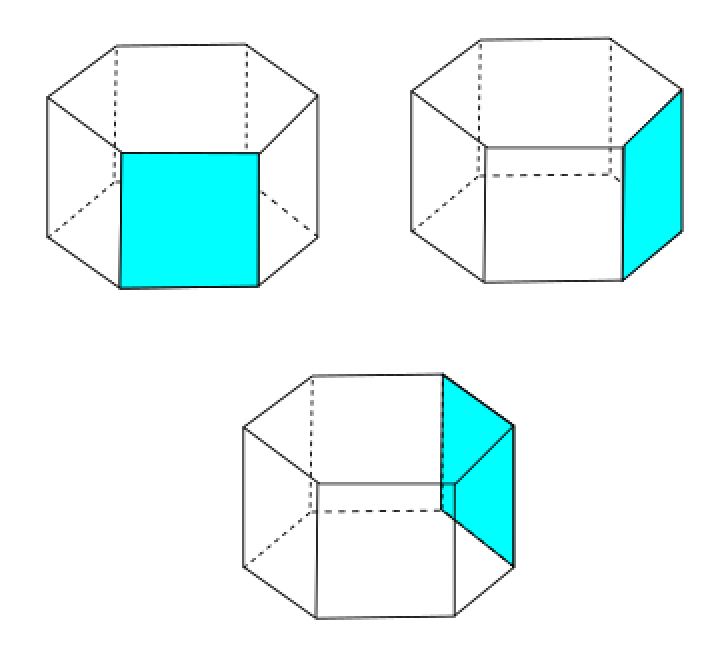 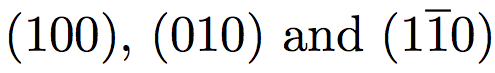 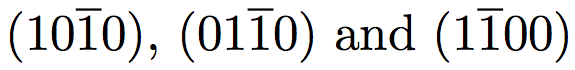 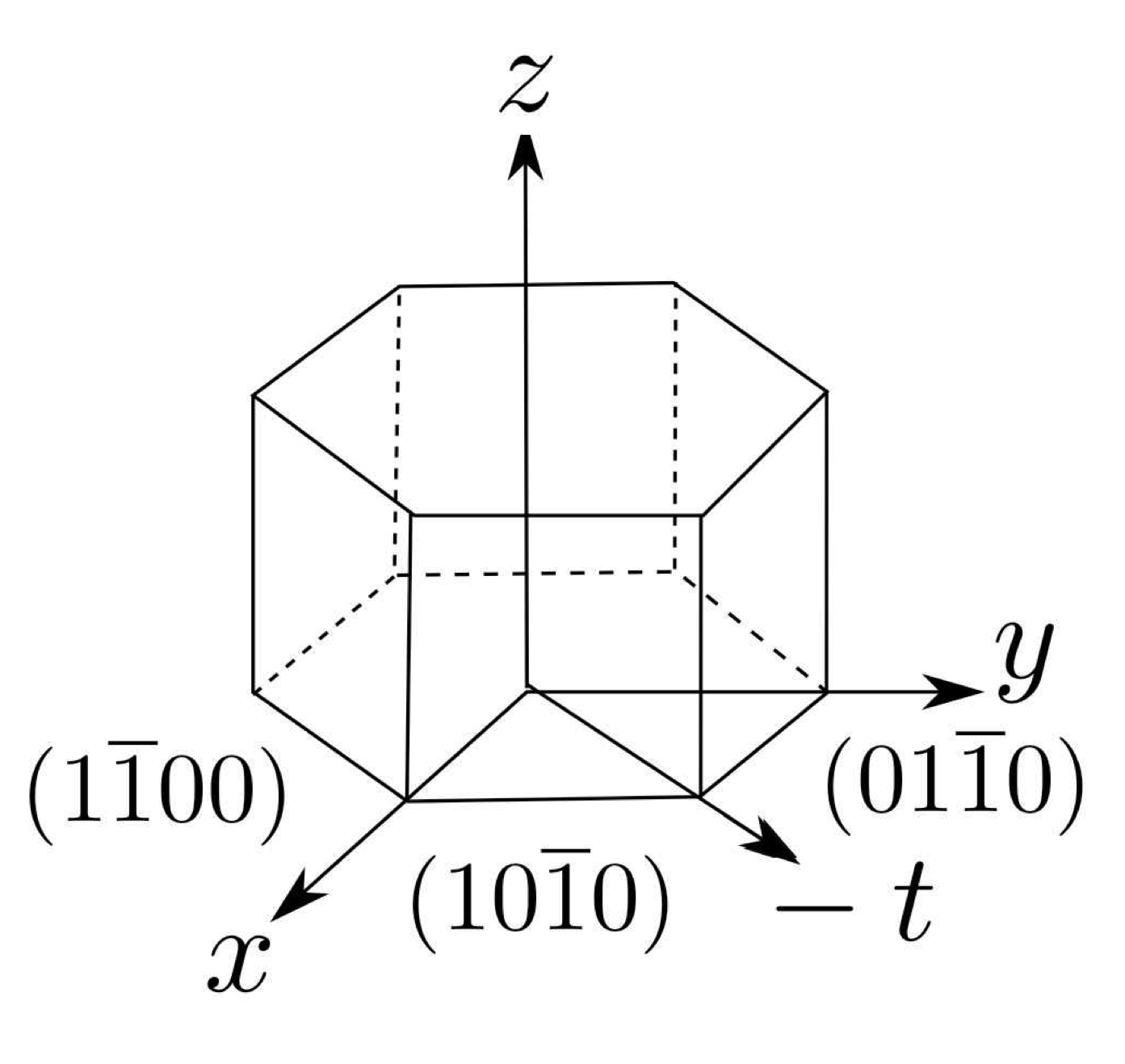 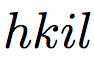 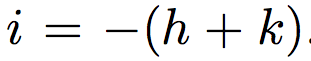 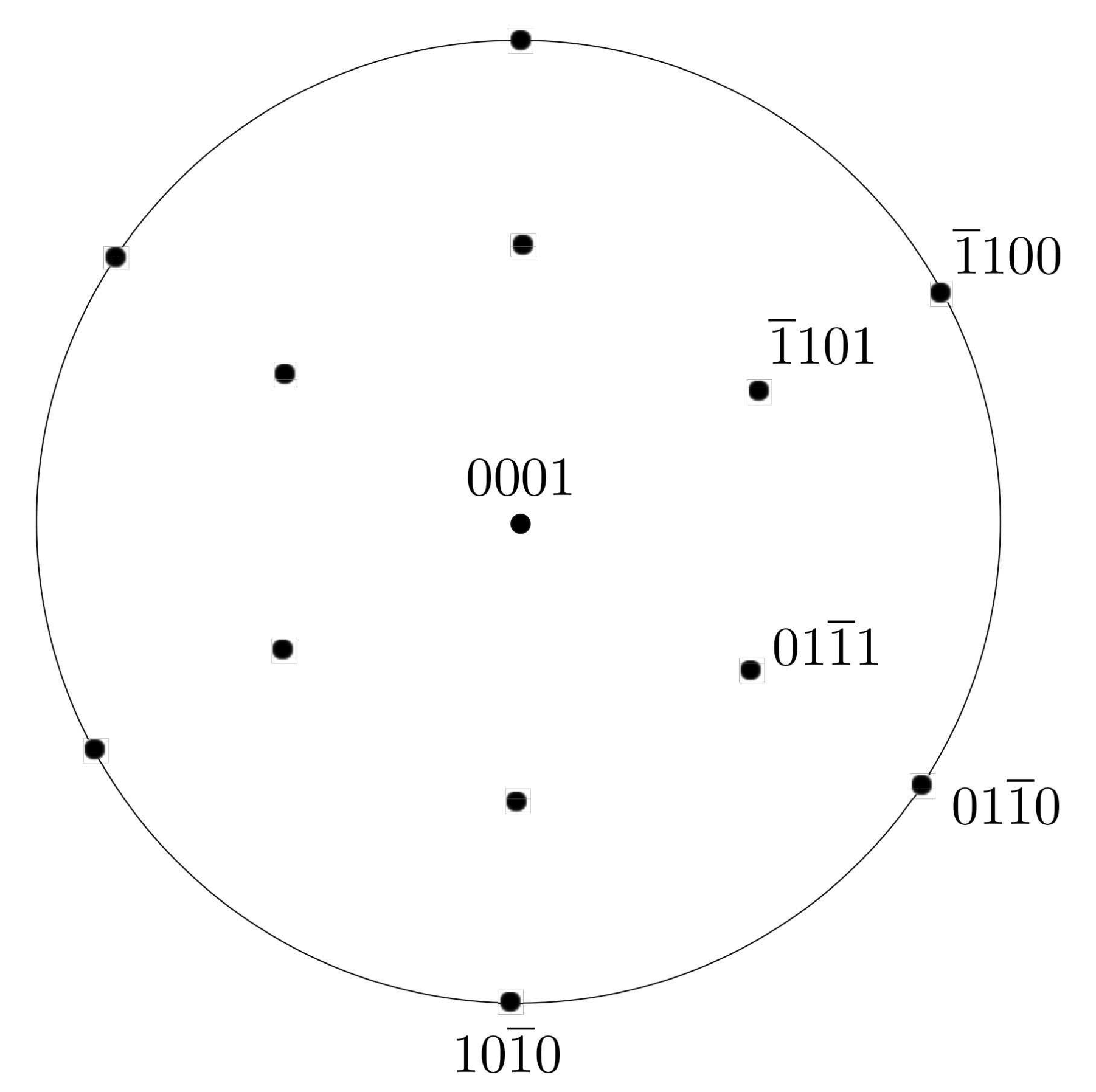 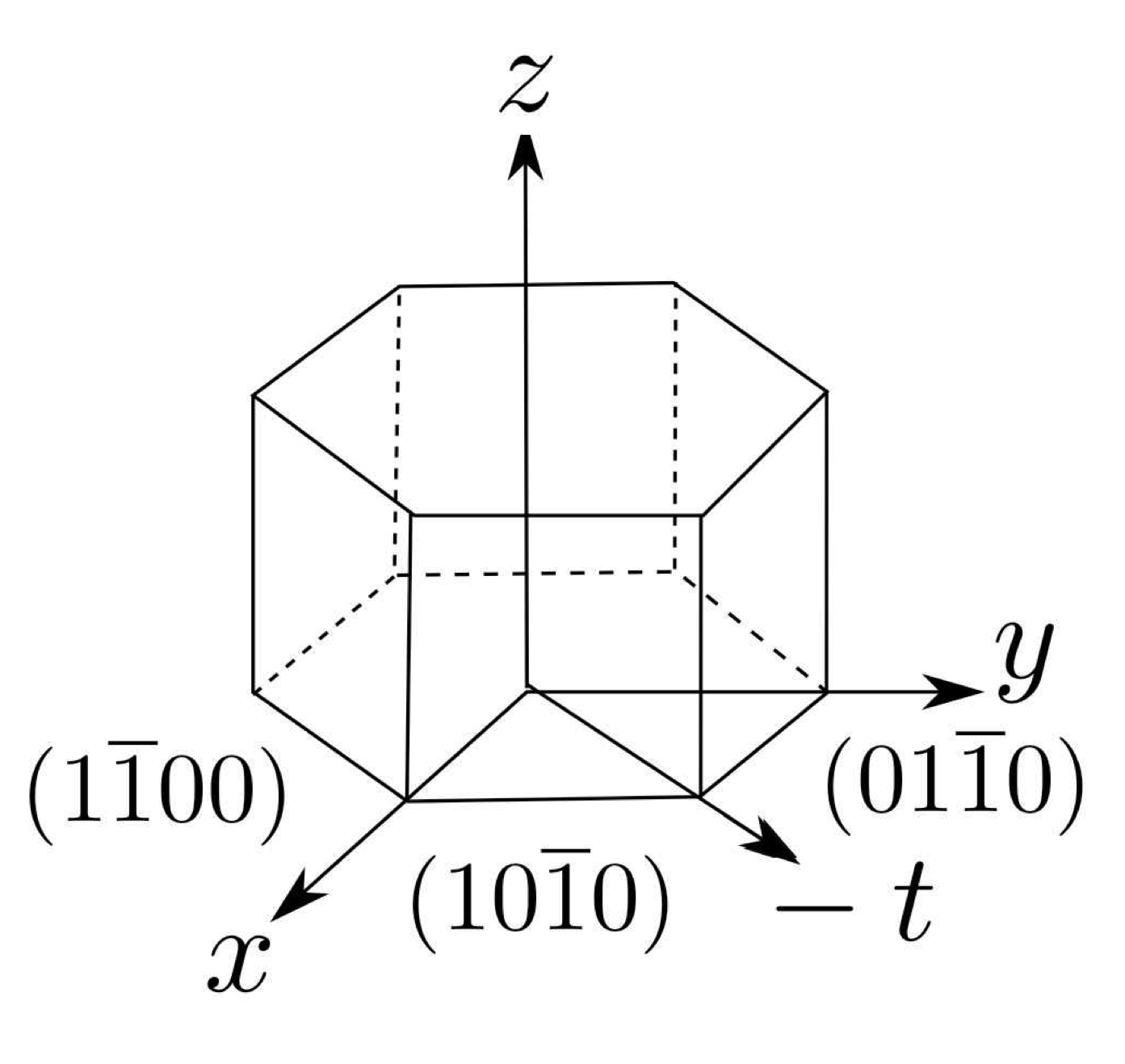 Weiss zone rule
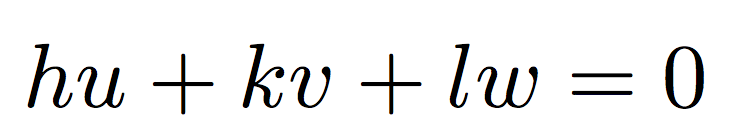 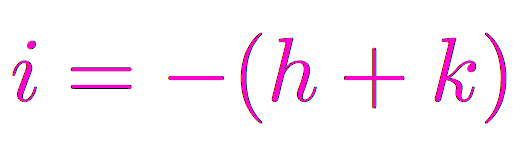 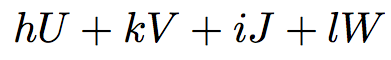 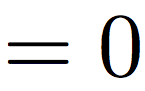 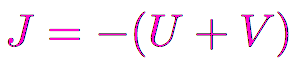 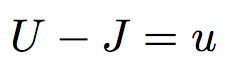 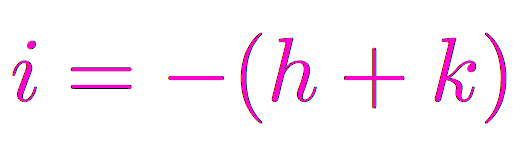 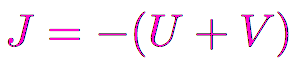 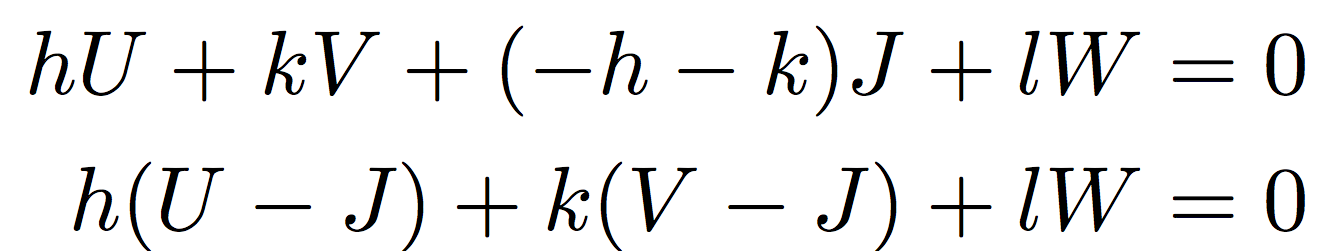 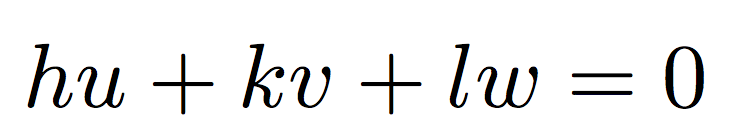 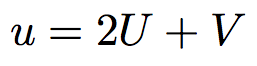 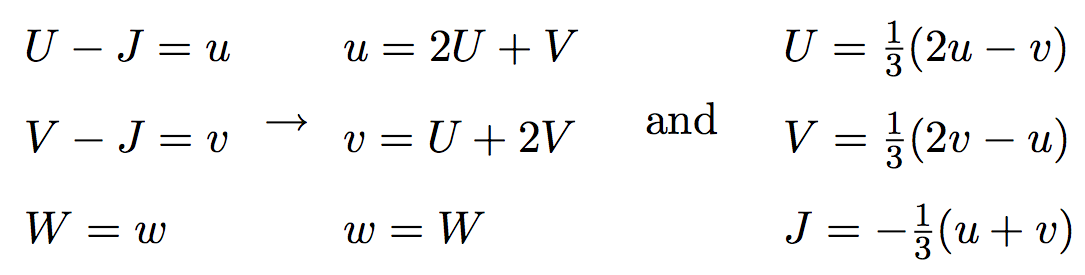 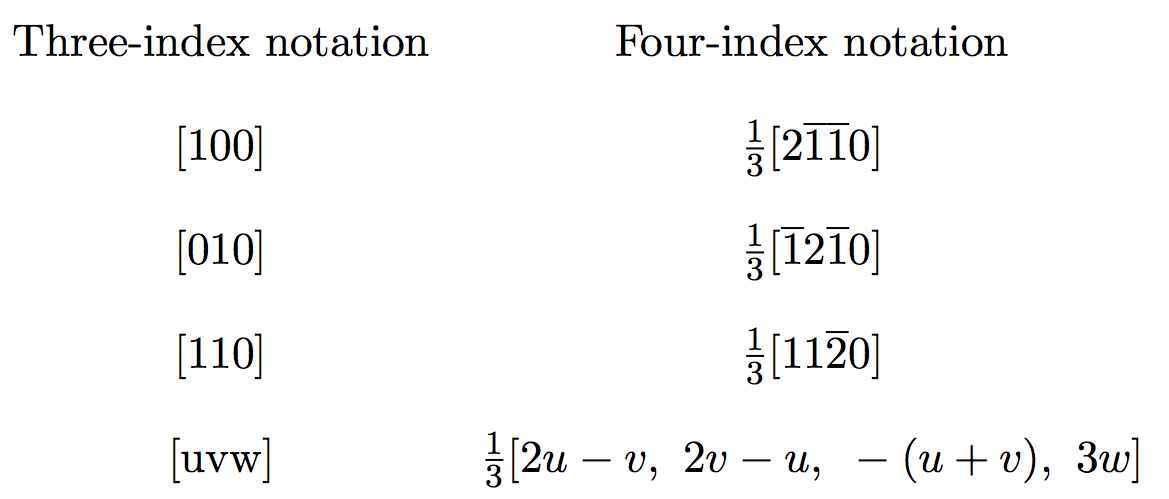 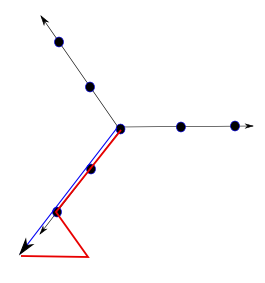